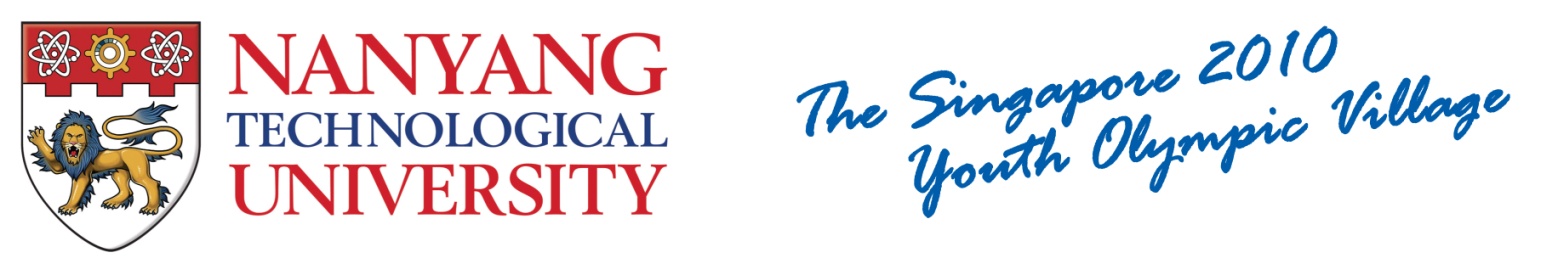 Similar Sports Play Retrieval with Deep Reinforcement Learning
Zheng Wang, Cheng Long, Gao Cong
Nanyang Technological University

IEEE Transactions on Knowledge and Data Engineering (TKDE)
1
Sports Game Data
Game:
a set of multiple trajectories
E.g., Soccer game 
(trajectories of 22 players and 1 ball)
A sequence of frames, and each frame contains multiple sampled locations
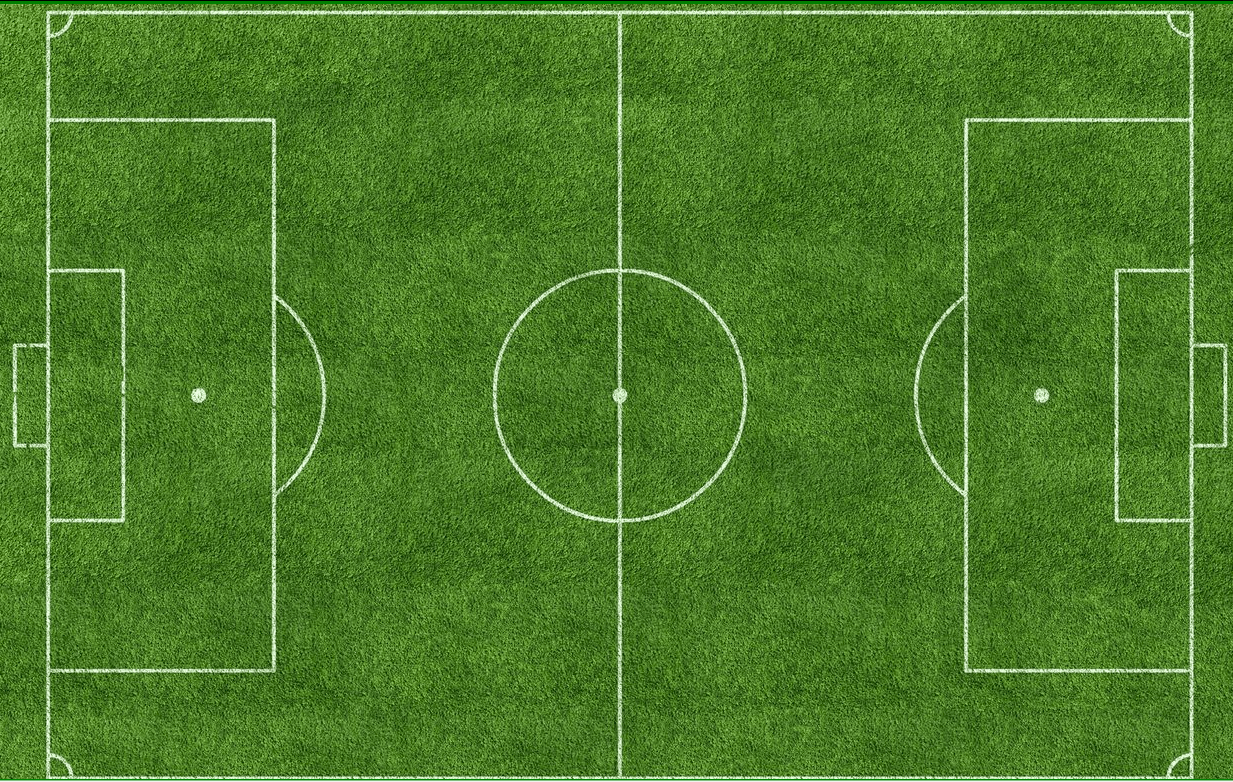 2
Similar Sports Play Retrieval (SimPlay)
A Database of Games
Game 1
SimPlay Problem:
Find a play (the portion of a game) that is the most similar to the query play
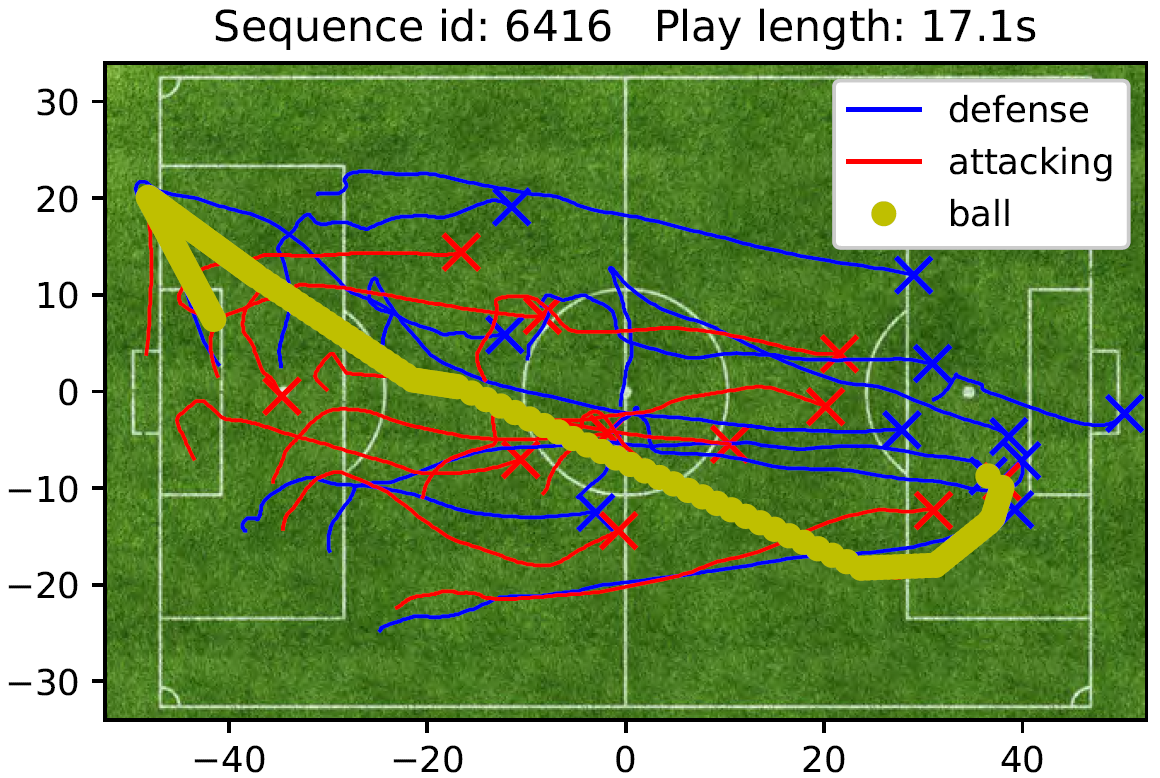 Game 2
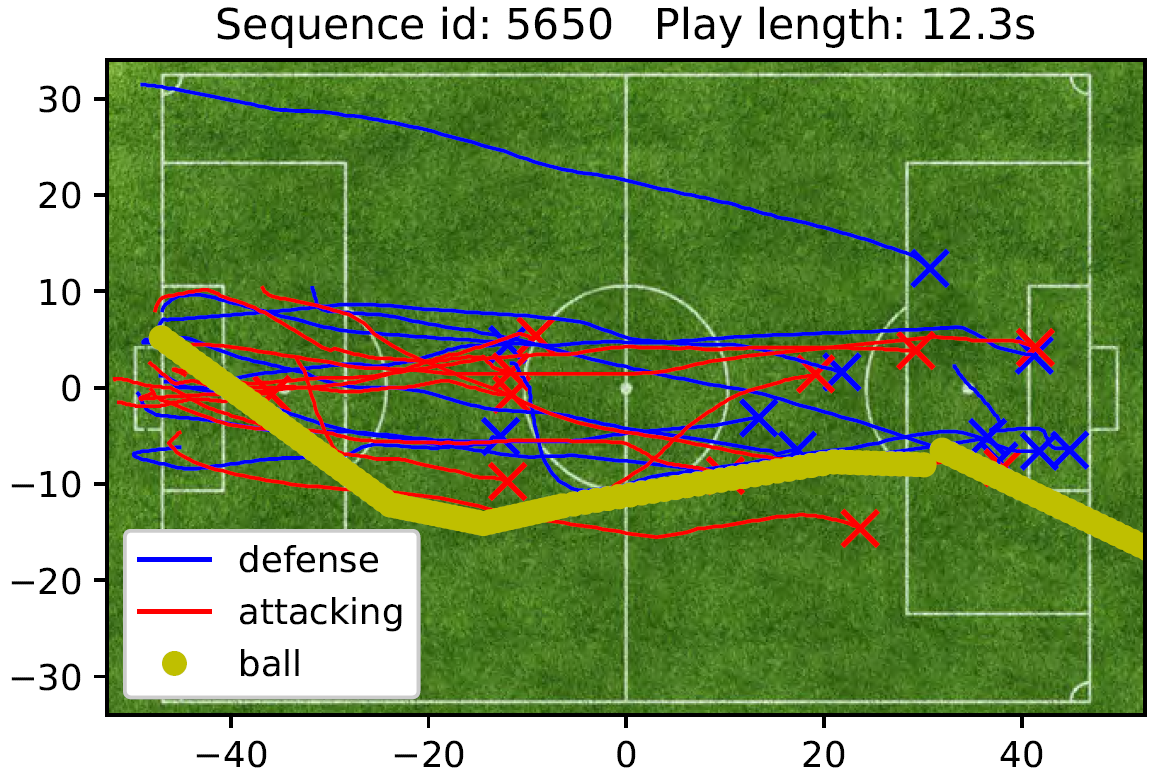 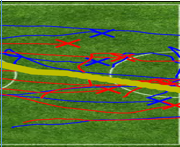 … …
… …
Query play
Applications:
Recommend similar plays to sports fans
Game N
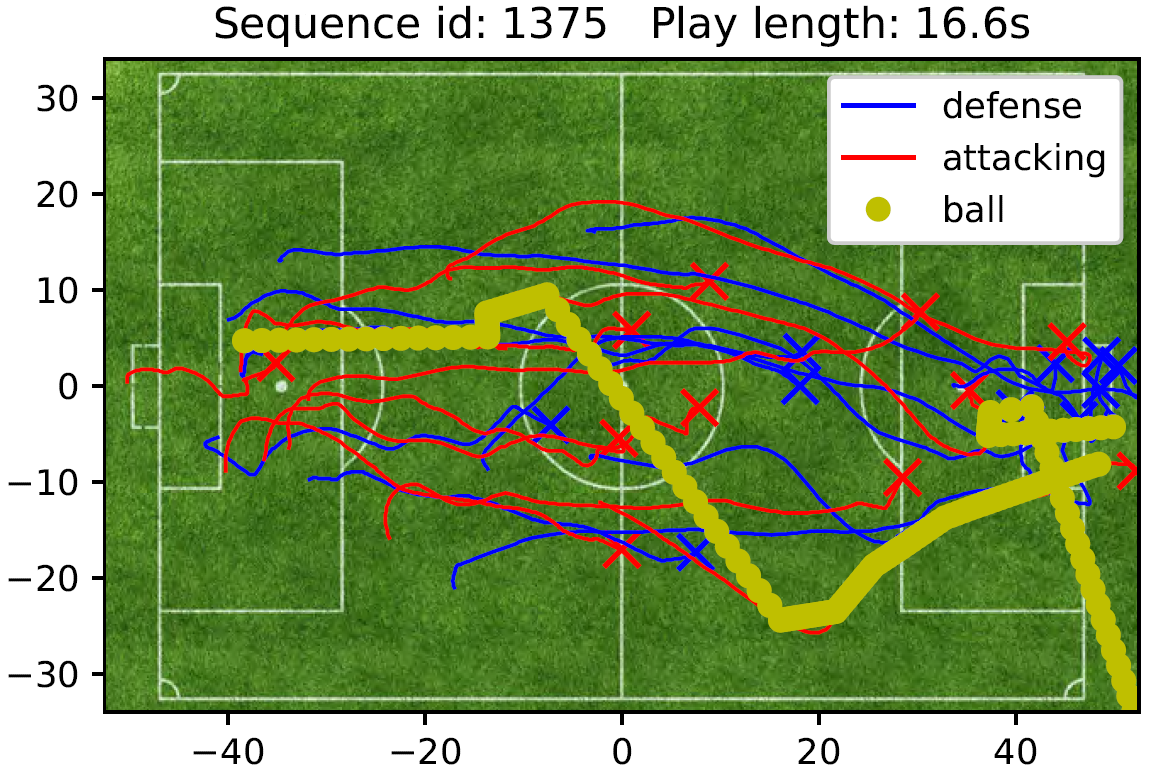 3
Existing Studies for the SimPlay Problem
Materialized as many data plays, whose duration fall in a range, e.g., from 1s to 3s
A Database 
of Games
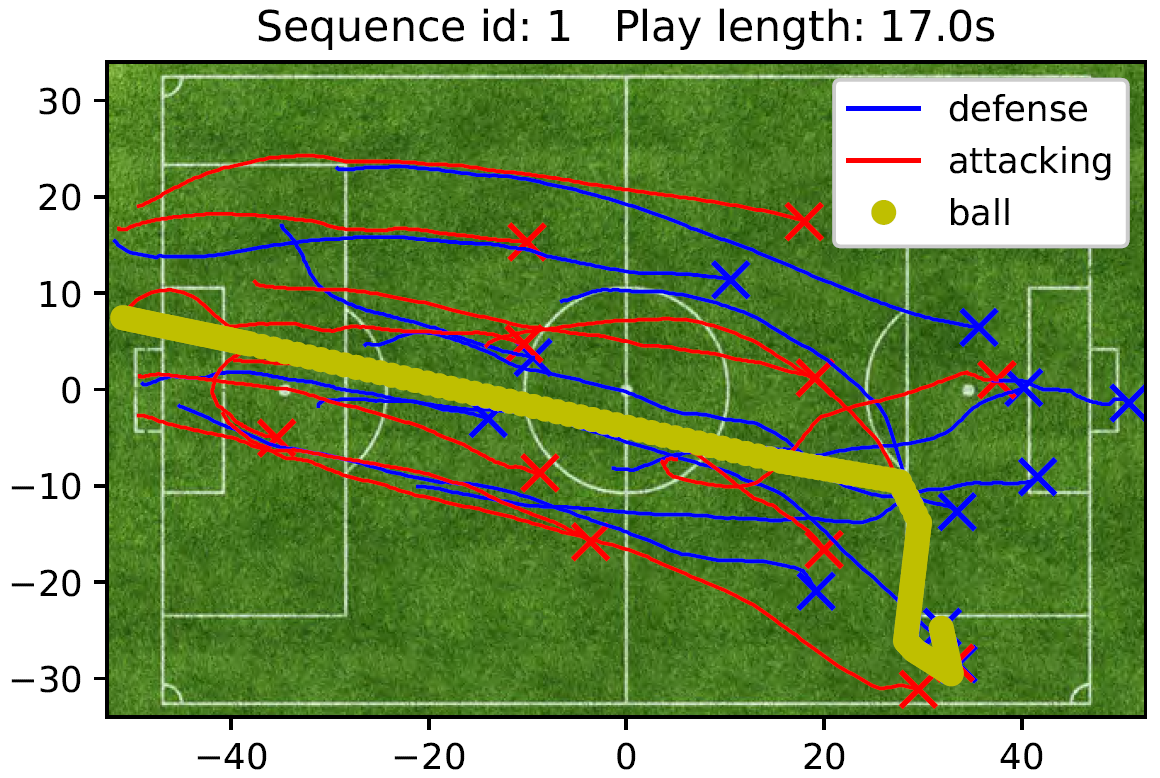 2s
1s
3s
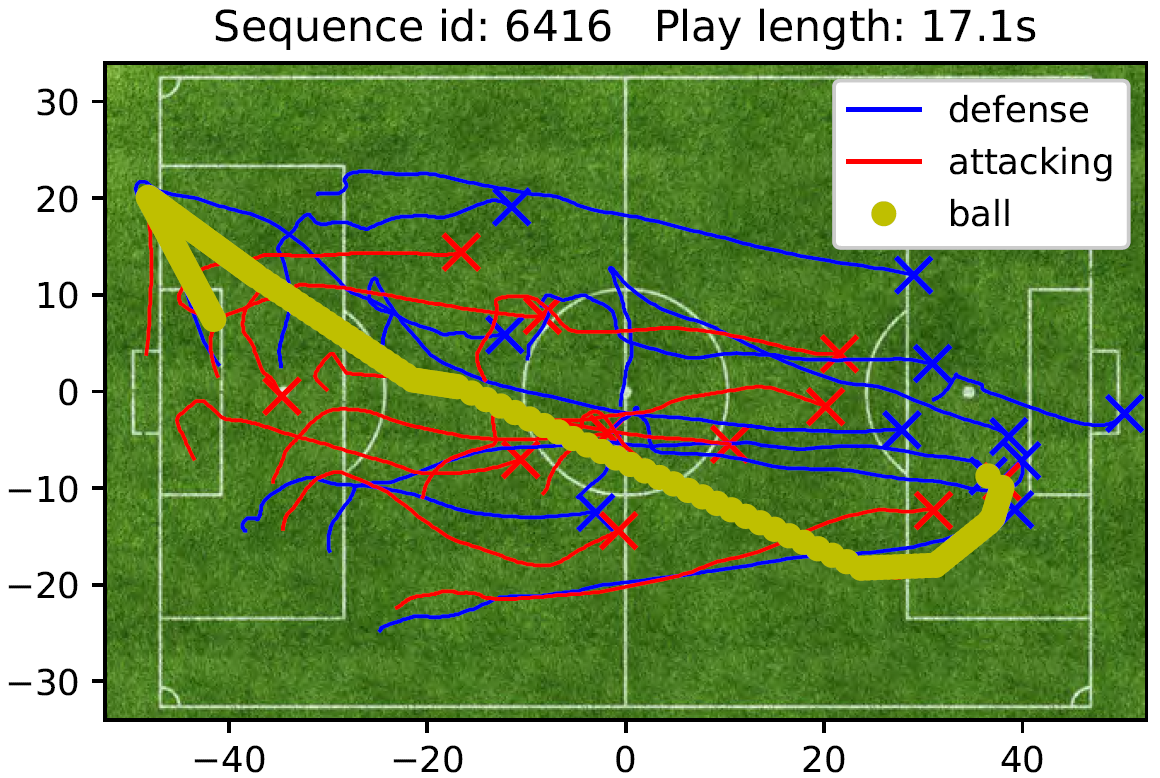 … …
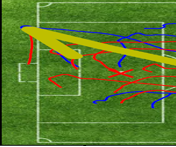 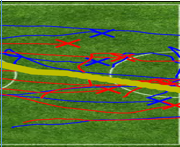 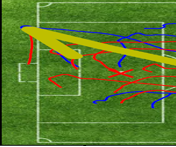 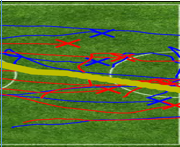 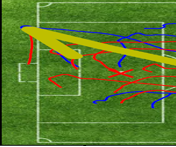 Query play
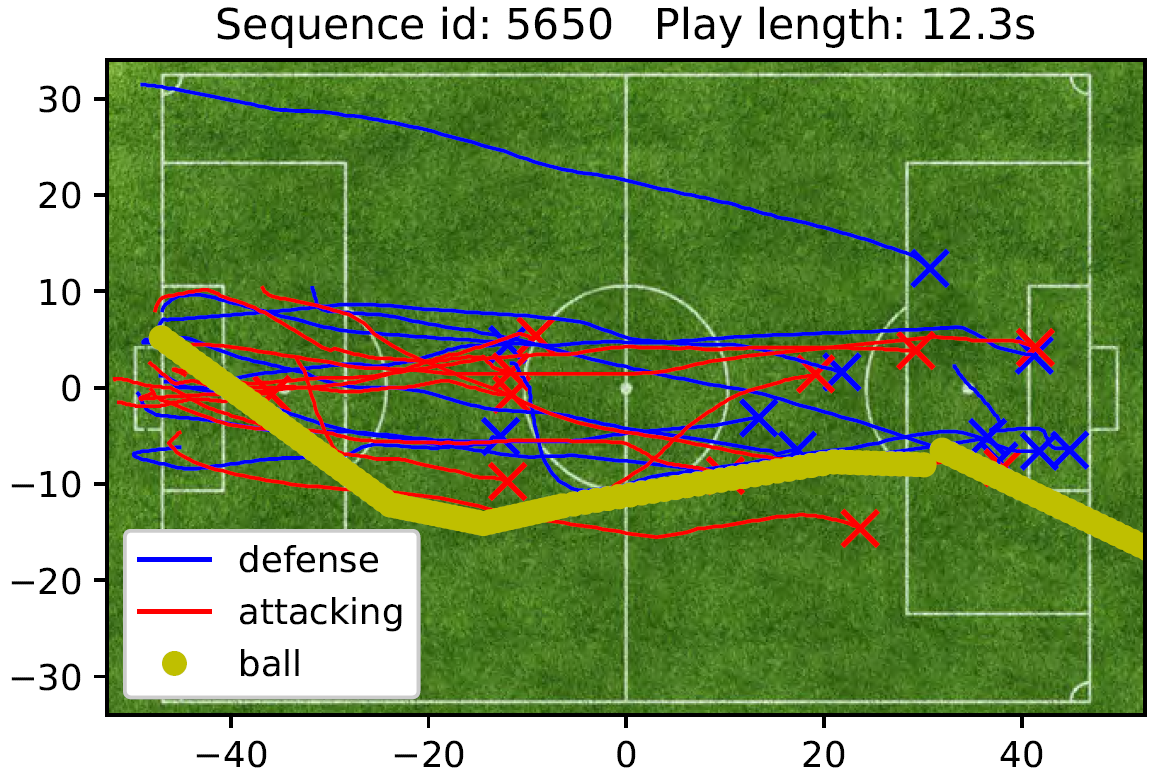 … …
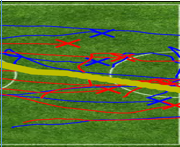 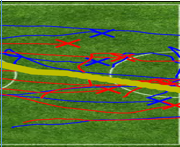 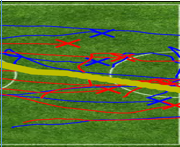 Effectiveness Issue:
Small range duration
… …
… …
… …
… …
Efficiency Issue:
Large range duration
… …
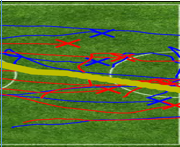 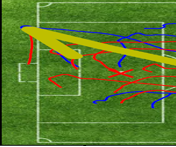 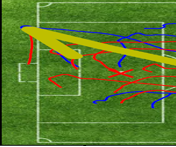 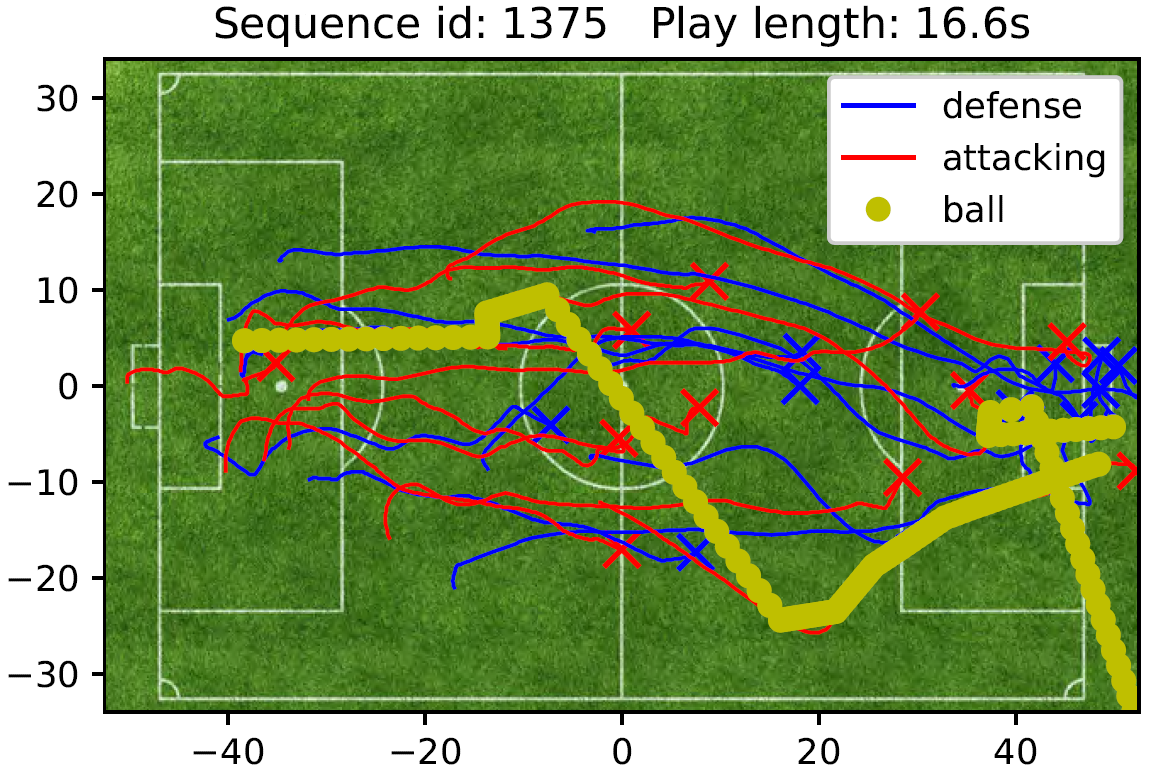 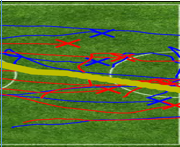 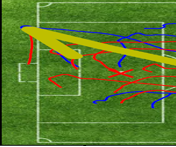 [1] Sha et al. Chalkboarding: A new spatiotemporal query paradigm for sports play retrieval, IUI 2016
4
How to measure the similarity between two plays?
Three Challenges
Challenge-1 (similarity measure)
How to efficiently find a similar play to a query play within a game?
Challenge-2 (search within a game)
Challenge-3 (search within a database)
How to efficiently find a similar play within a database of many games?
5
Challenge-1 (similarity measure - play2vec)
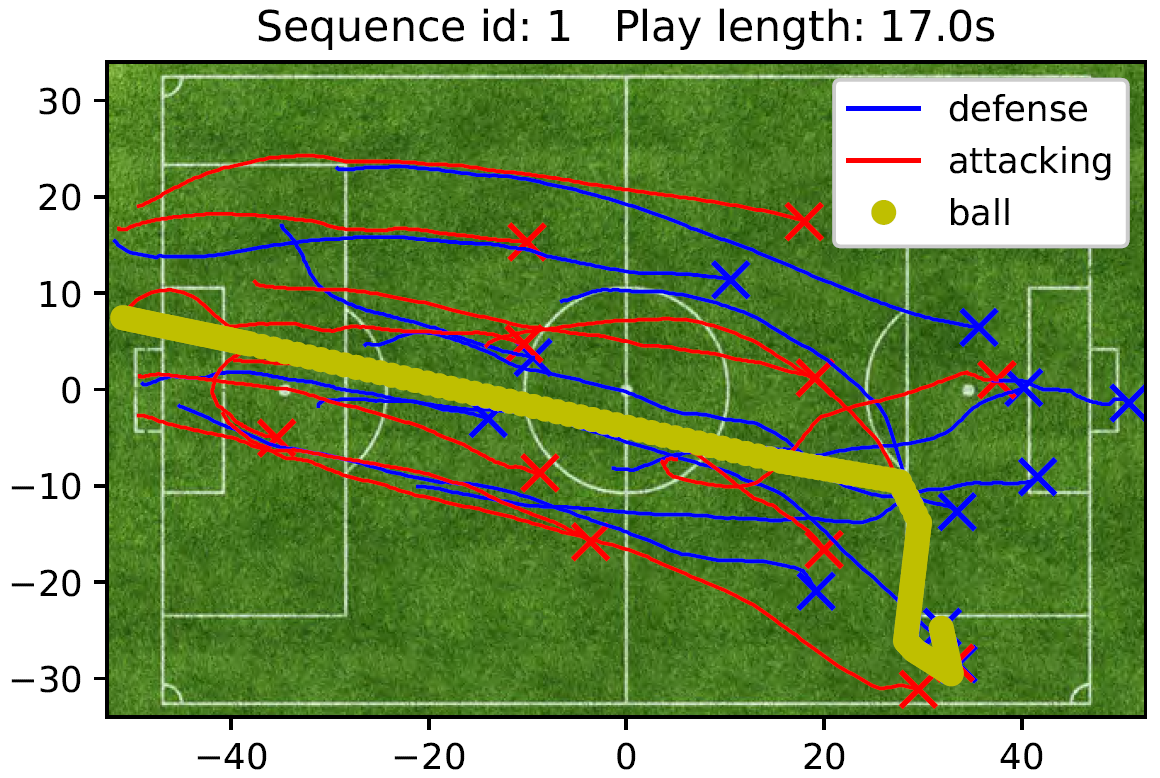 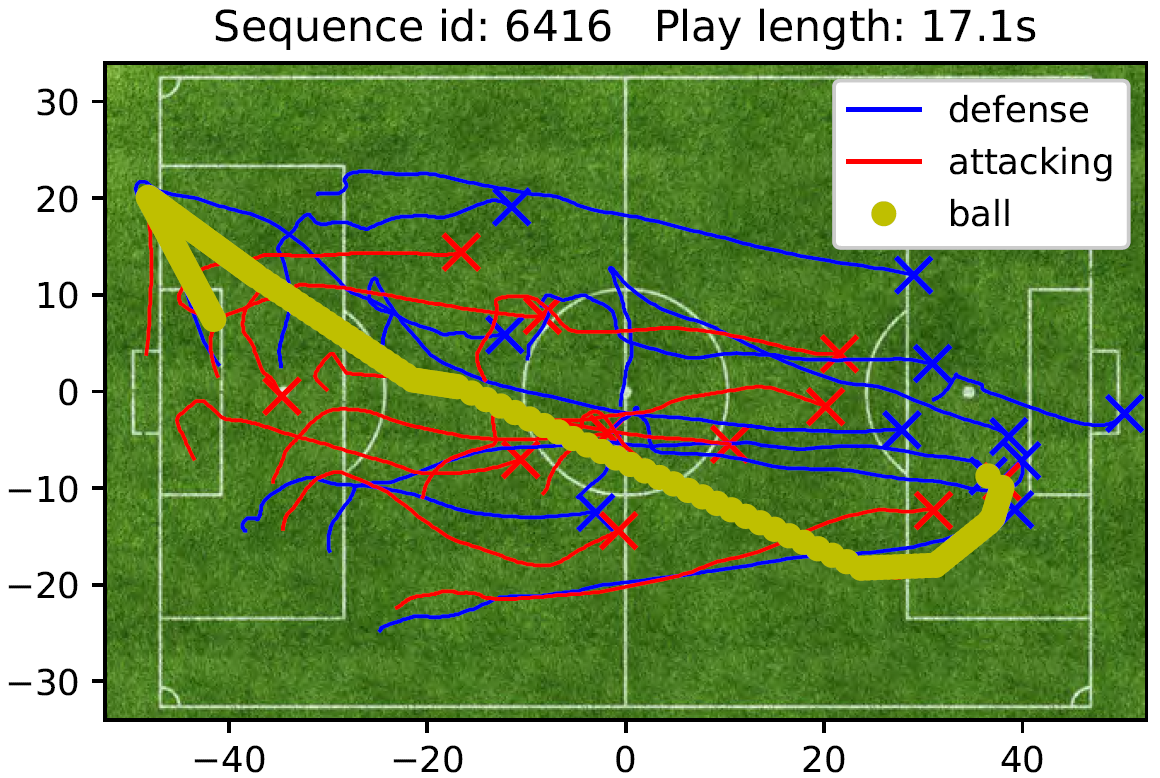 Efficiency advantage:
Linear time
Representation learning
(play2vec)
Rd
Euclidean distance
[2] Wang et al. Effective and efficient sports play retrieval with deep representation learning, KDD 2019
6
Challenge-2 (search within a game)
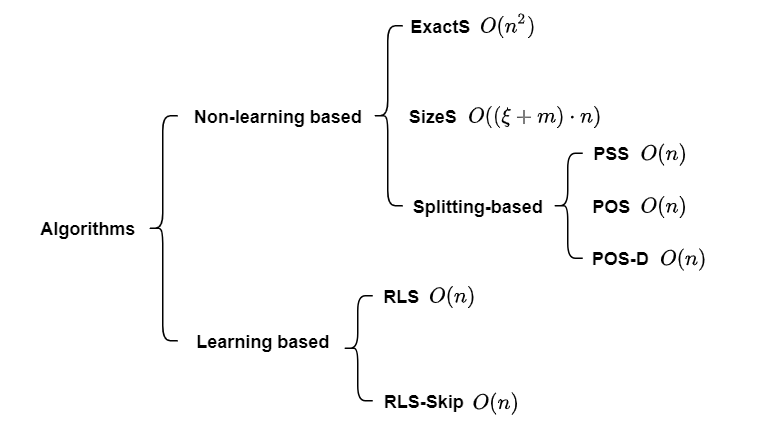 Linear time (play2vec)
7
Challenge-2 (search within a game – RLS-Skip)
Skip next 
point
Split at current point pi, it updates the splitting index to i+1
DQN
Idea: splitting a game into several plays and returning the most similar one.
Point
State
(best, prefix)
Action
Splitting
index
BEST
How to split (MDP):
State: S = (sim_best, sim_prefix)
Action: Split, No-split, Skip
Transition: from S to S’
Reward: S’.sim_best - S.sim_best
(Ø,P[1,1])
Split
2
P[1,1]
p1
p2
(P[1,1],P[2,2])
Skip
2
P[2,2]
-
P3
(skip)
-
-
-
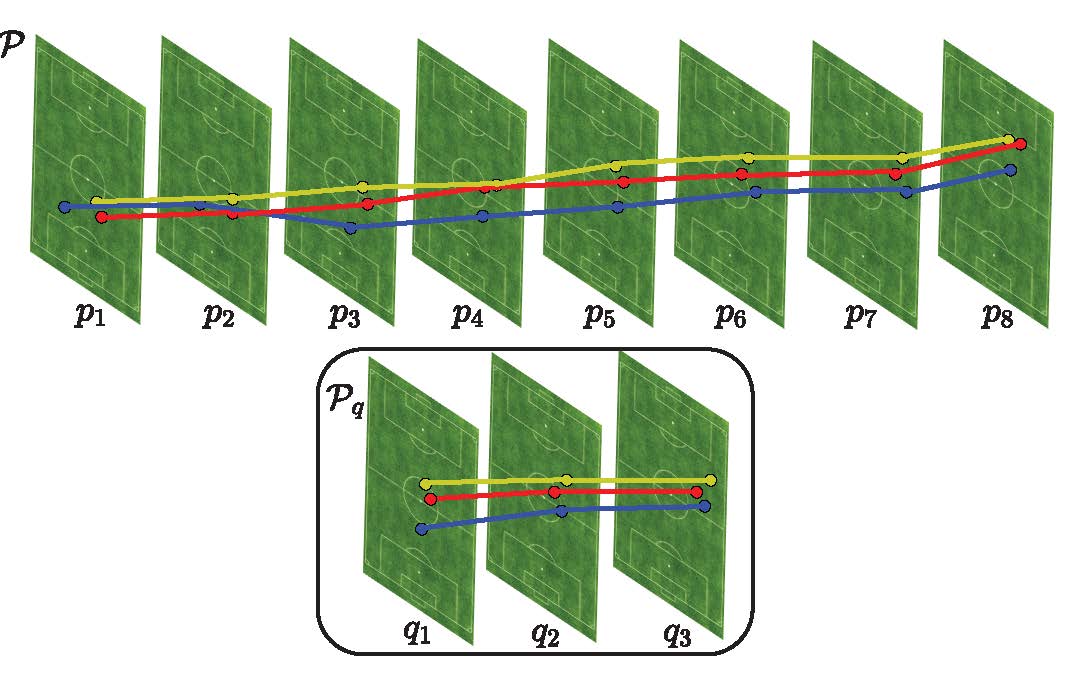 p4
Split
(P[2,2],P[2,4])
5
P[2,4]
p5
(P[2,4],P[5,5])
Skip
5
P[5,5]
-
-
-
-
P6
(skip)
(P[5,5],P[5,7])
Split
8
P[5,7]
p7
p8
(P[5,7],P[8,8])
No-split
8
P[5,7]
Output: BEST=P[5,7]
8
Challenge-3 (search within a database - ScoreSearch)
Idea: take the RLS-Skip as a metric, and learn its similarity score via deep metric learning
Naive: search the most similar play (e.g., using RLS-Skip) from each game, and return the most similar play from a database
Costly
ScoreSearch (Triplet Network)
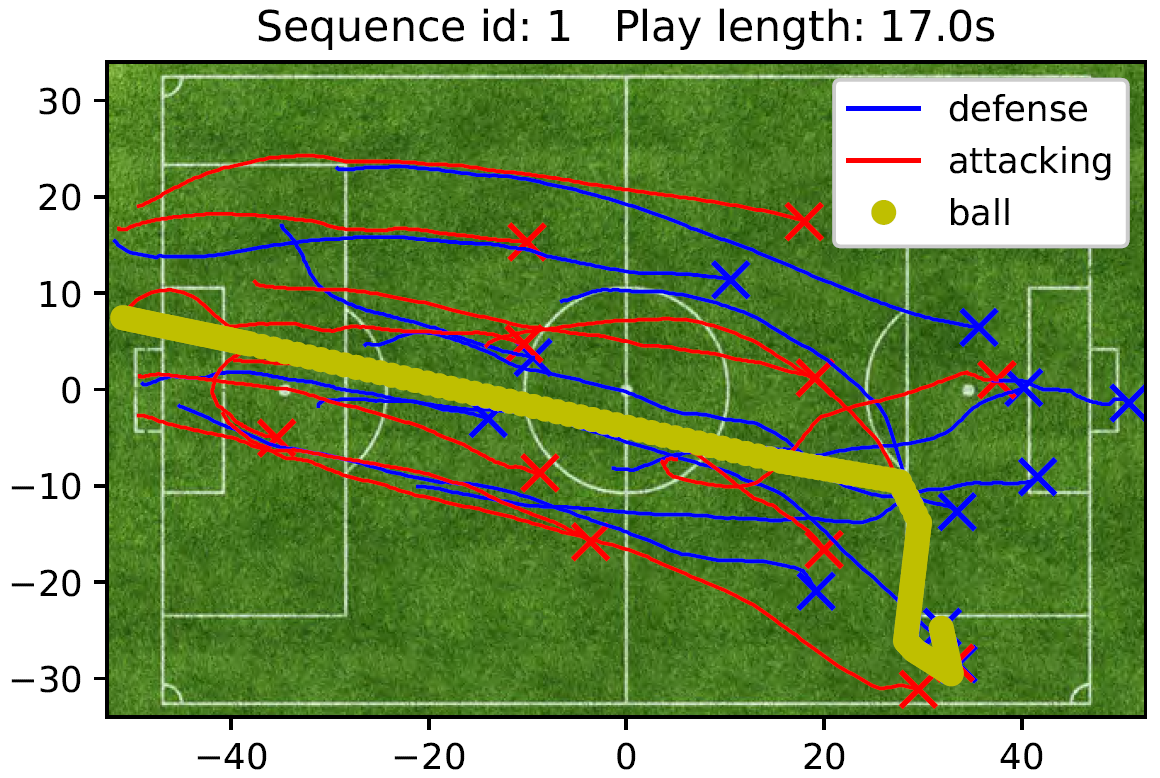 Embedding Layer
(play2vec)
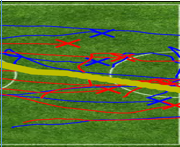 Triplet Loss
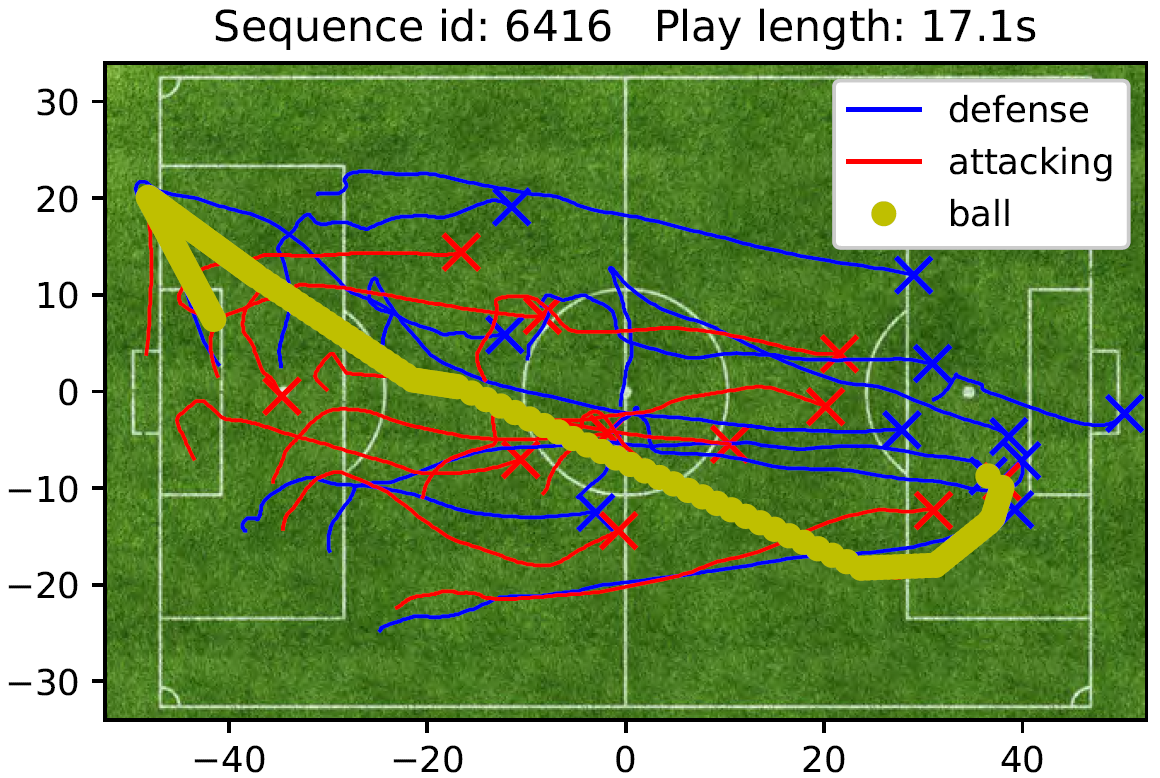 Database
9
Challenge-3 (search within a database - ScoreSearch)
A Database 
of Games
Build index for the vectors (e.g., K-D Tree)
Game 1
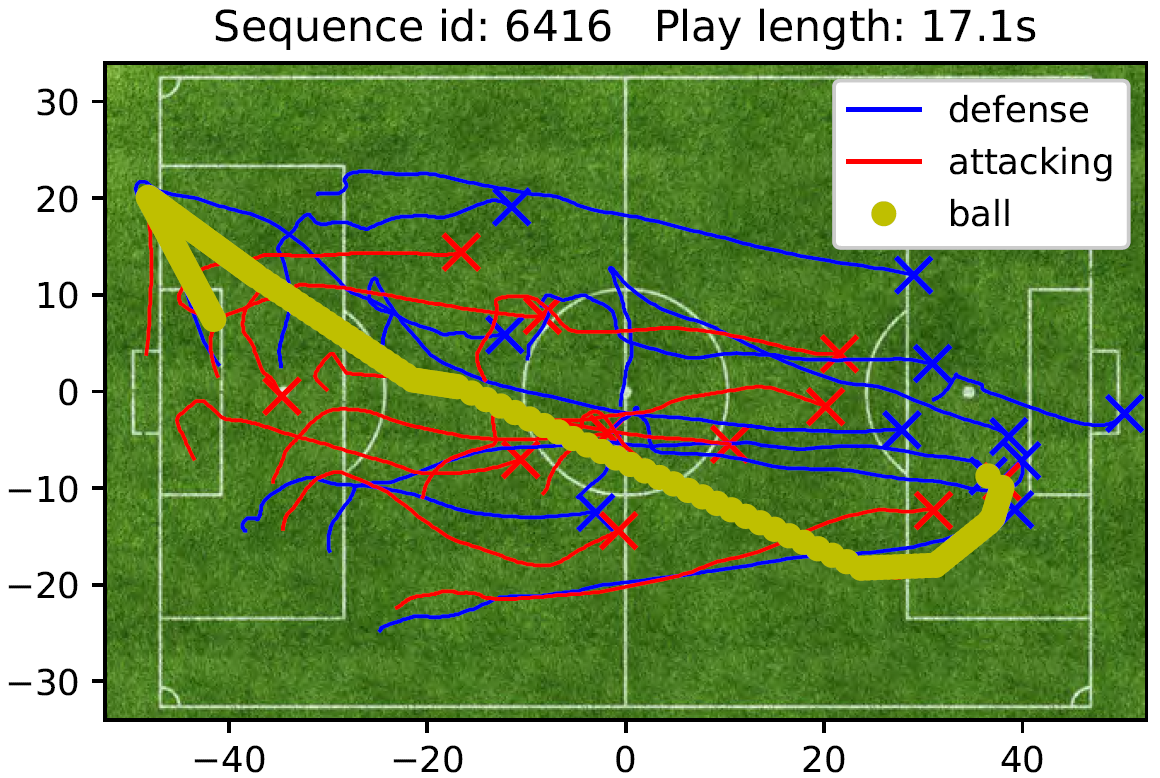 ScoreSearch
ScoreSearch
Rd
Game 2
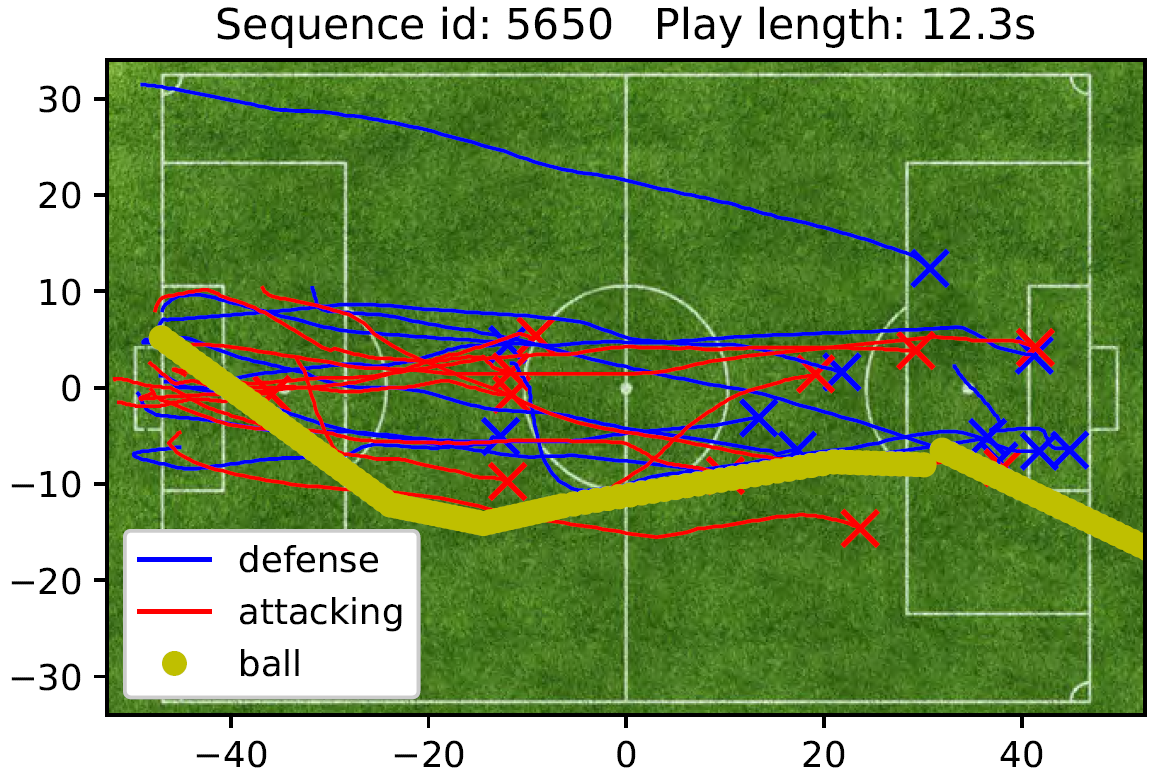 … …
… …
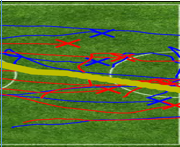 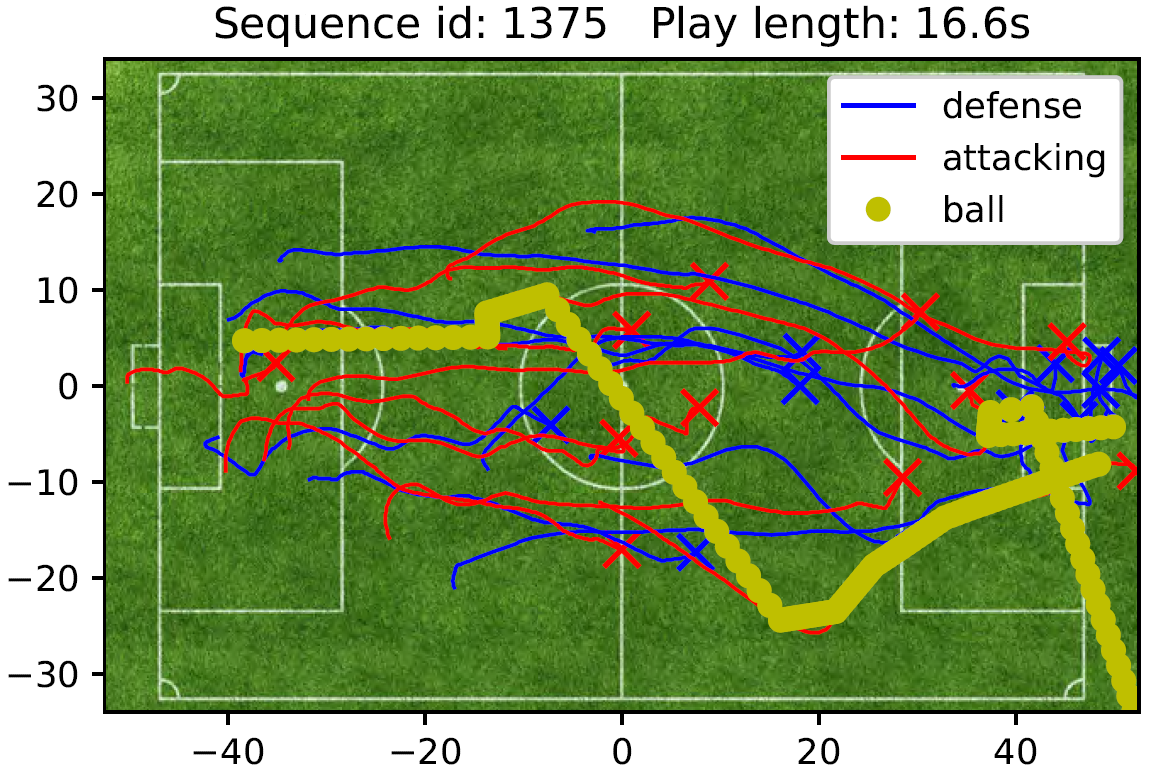 Game N-1

 Game N
Query play
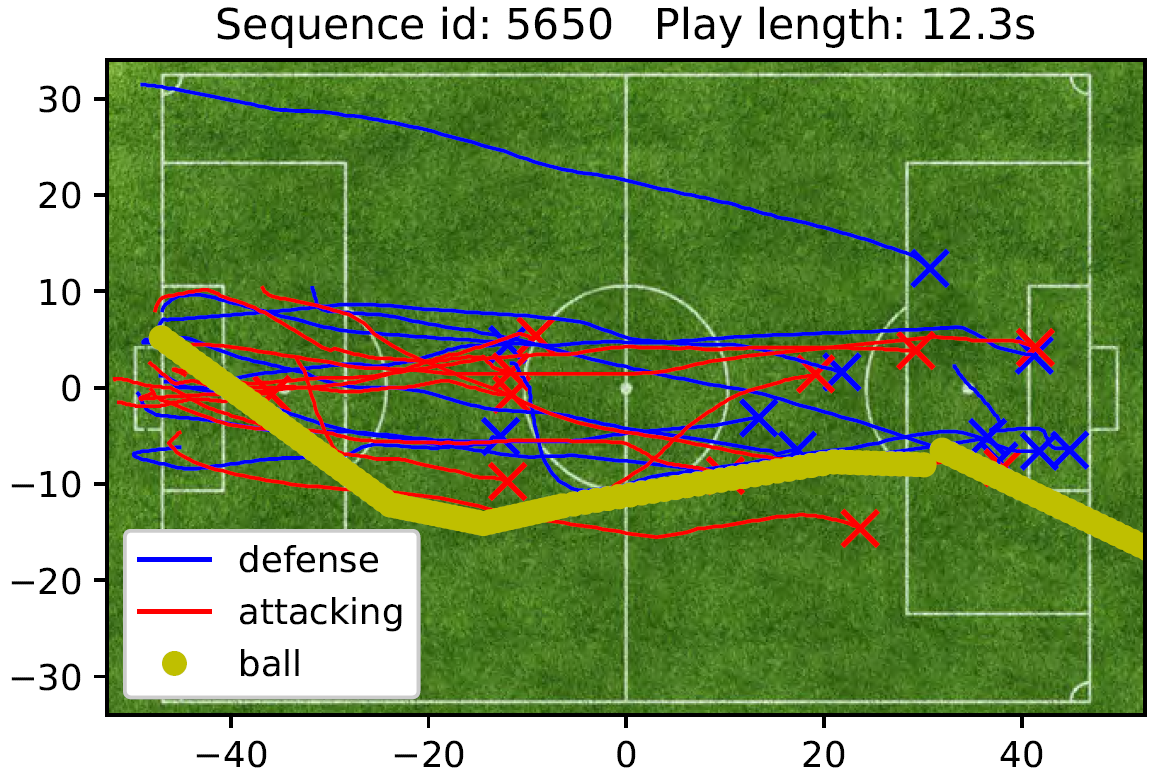 10
Challenge-3 (search within a database - ScoreSearch)
Retrieved Games
Game 1
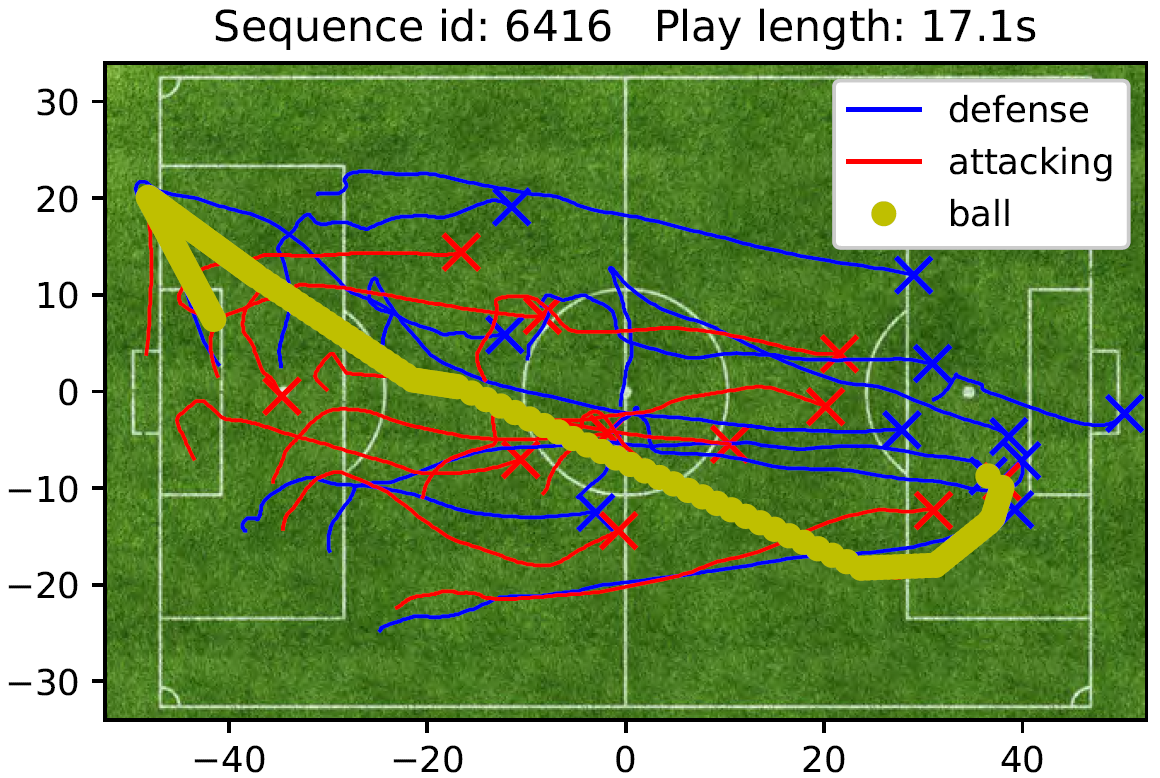 Game 2
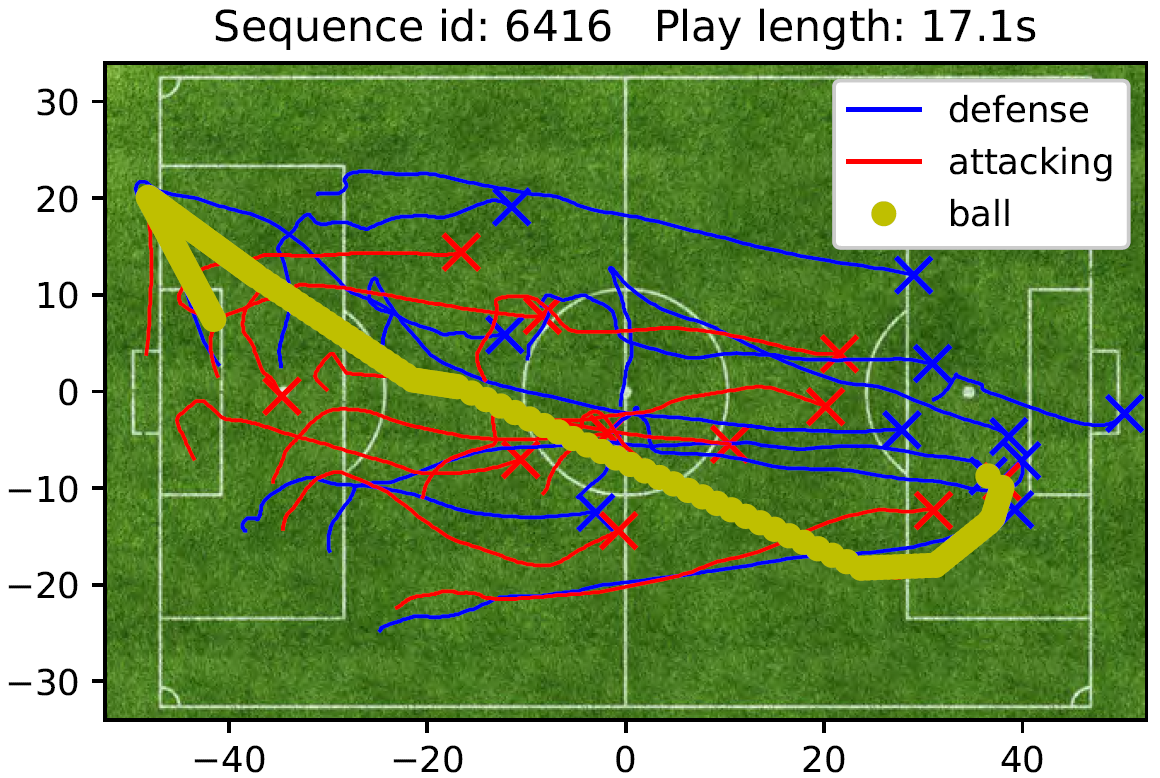 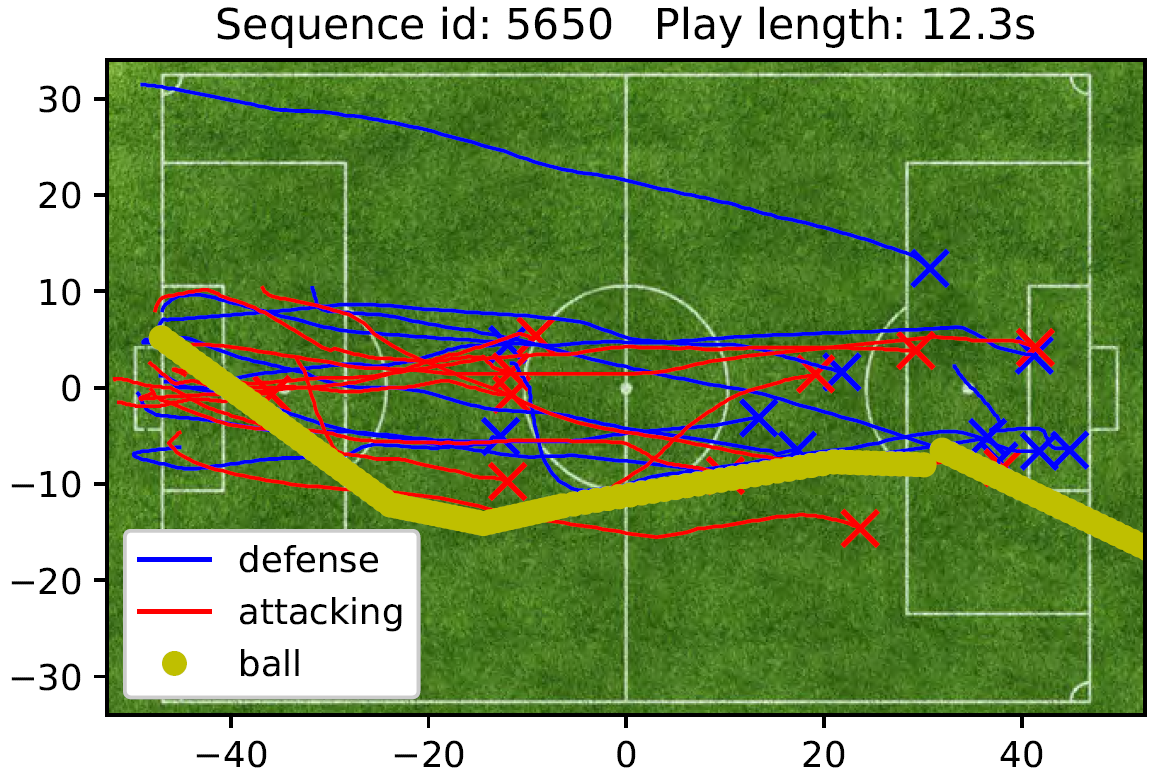 … …
… …
Query play
RLS-Skip
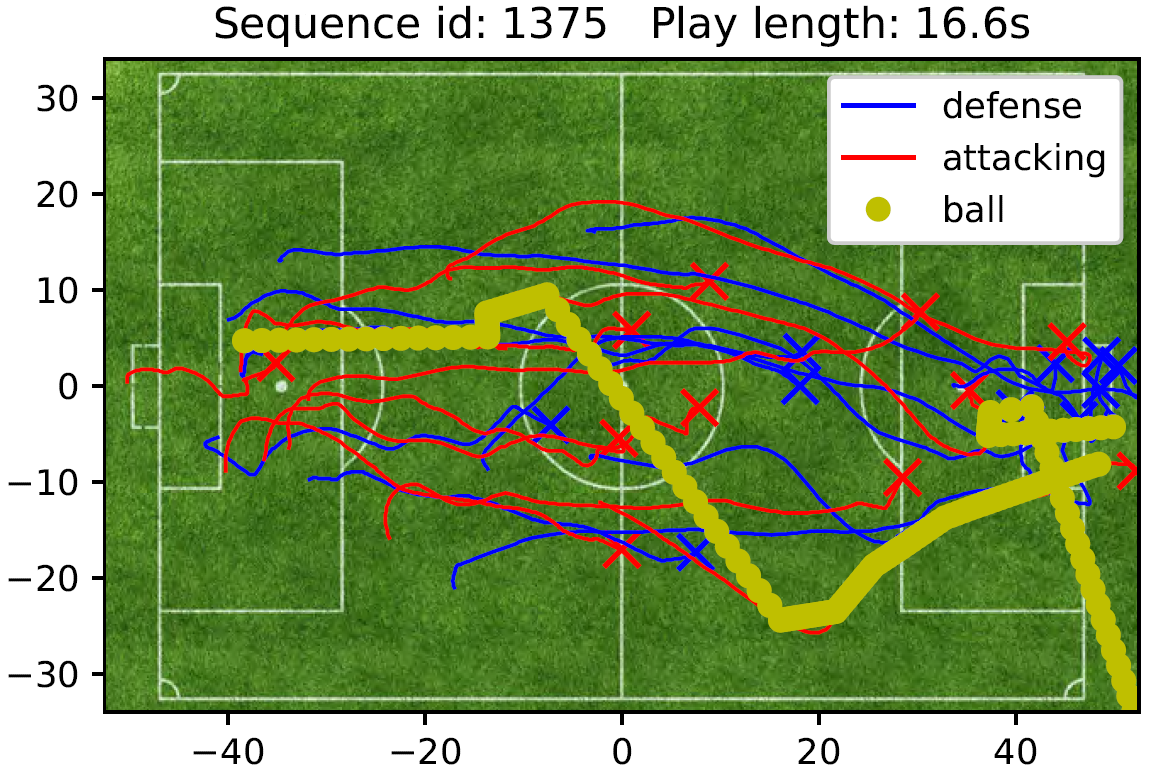 11
Experiment Set-up
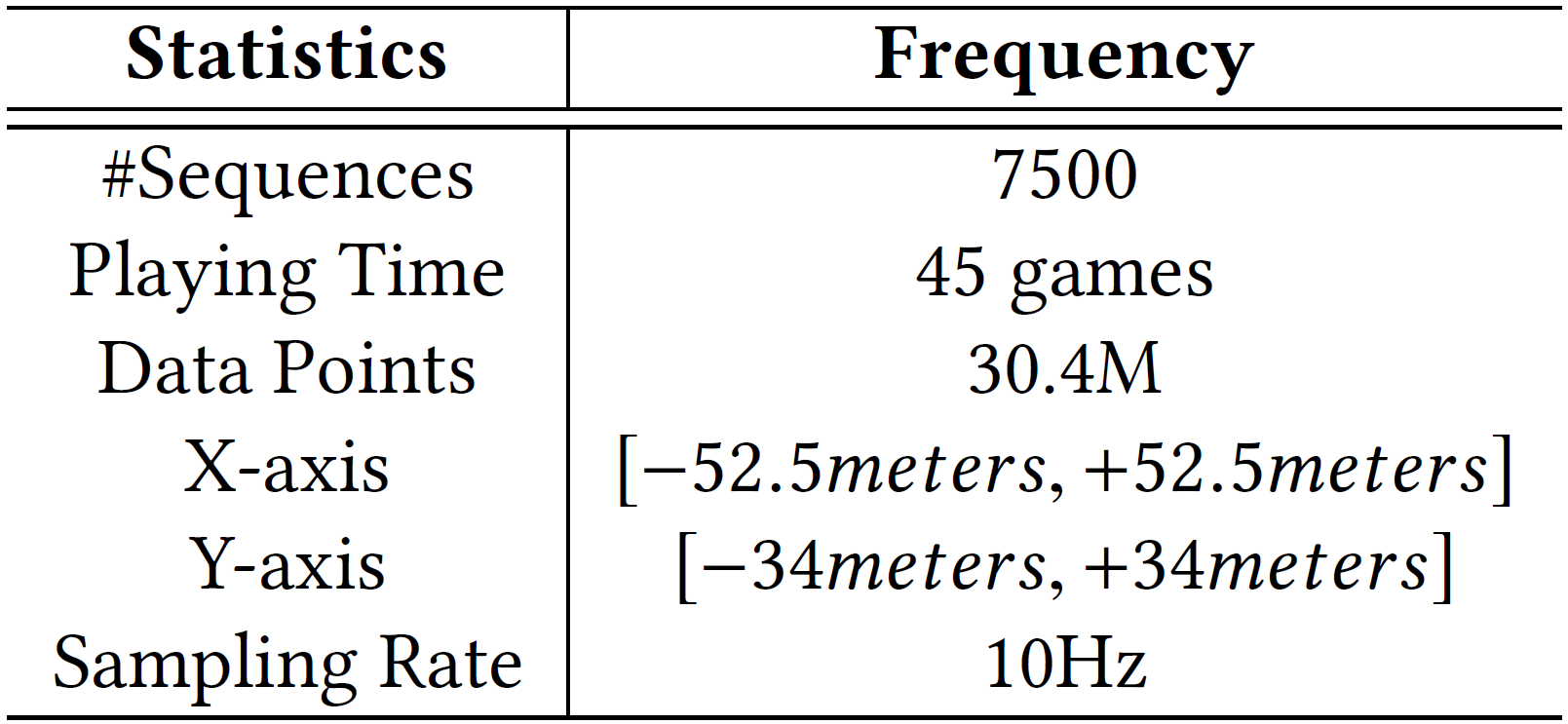 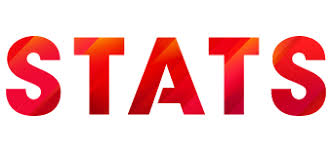 12
Effectiveness and Efficiency Results (Search within a game)
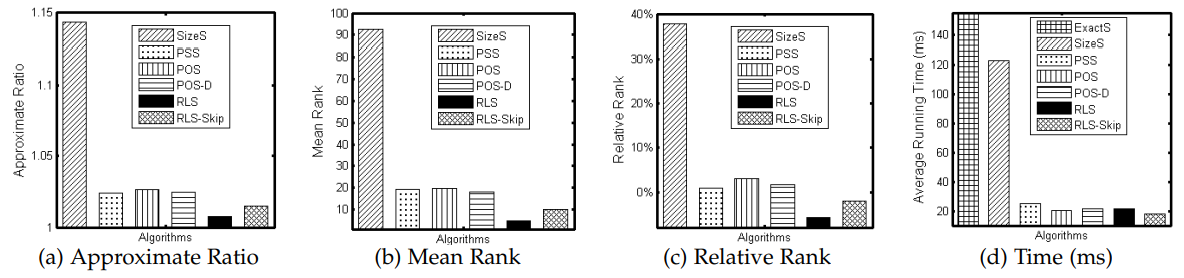 13
Effectiveness and Efficiency Results (Search with in a database)
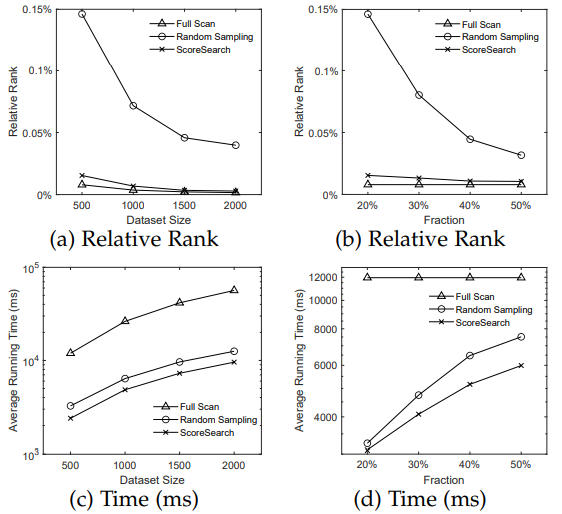 14
Conclusion
15
Q & A
THANKS FOR WATCHING
16